Social Media
Support For ACSA Region Leaders
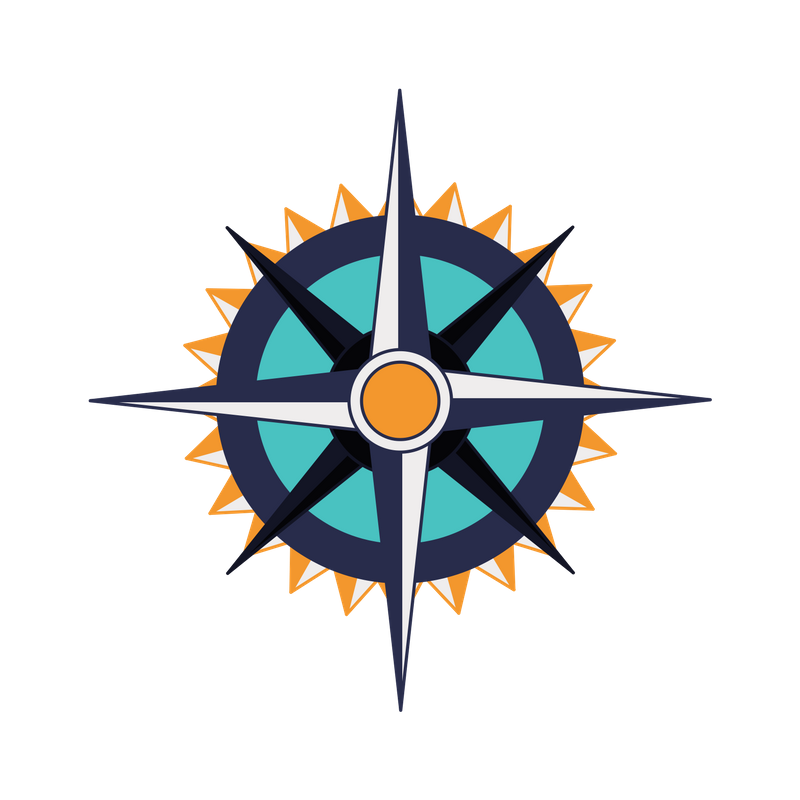 Helping People Find You
With so many different types of Twitter and Facebook handles, someone unfamiliar with ACSA has a very hard time finding our different regions on social media. Here are a few examples: 
@ACSA RegionXIX
@acsaregion19
@ACSAreg18
@acsaregion11
@acsa_11
@ACSARegionXIV
@ACSARegion14
@AcsaRegionxiii 
@AcsaRegion13
Streamlining for Easy Access
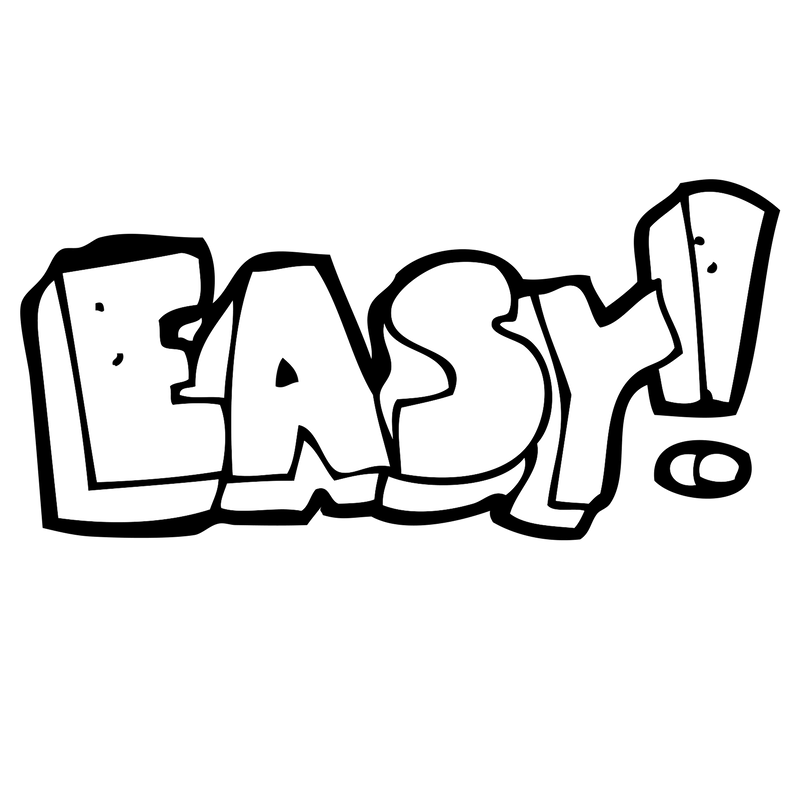 In order to help potential members and event attendees find you, we would like everyone to standardize their handles (your names on Twitter and Facebook) to an easy to find option as below. This will make you more visible online and help people to find your events.
ACSARegion1
ACSARegion2
ACSARegion3
How To Change Your Handle
TWITTER: 
Click on Settings and Privacy from your profile icon dropdown menu.
Under Account, update the username currently listed in the Username field. If the username is taken, you'll be prompted to choose another one.
Click the Save changes button.
FACEBOOK BUSINESS PAGE:
If you're an admin:
Click About on the left side of your Page.
Click Edit next to your current Page username.
Enter a new username.
If the username is available and follows the guidelines for custom usernames, 
click Create Username.
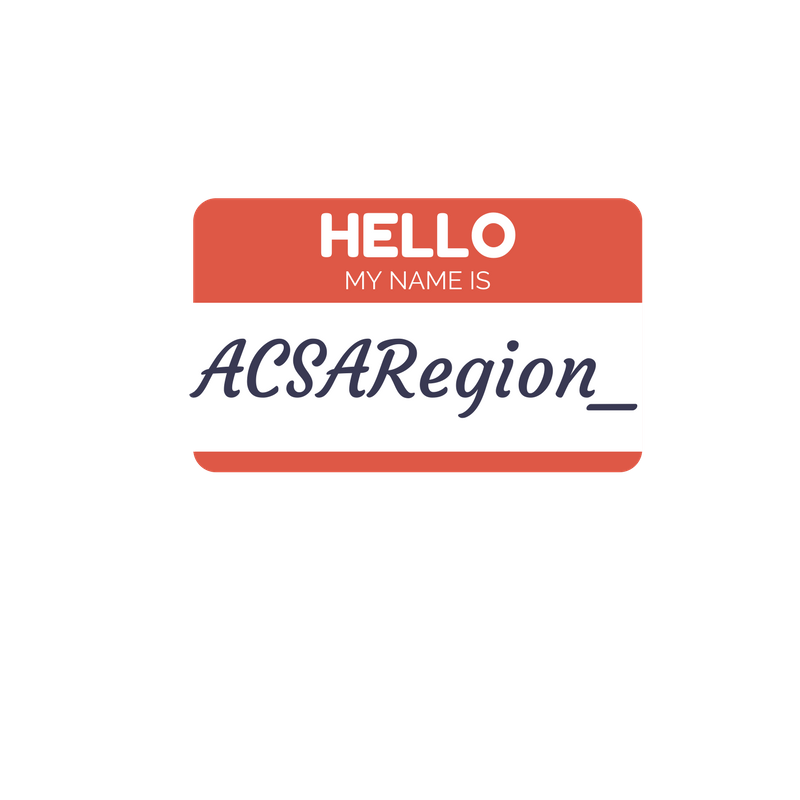 Avatars and Logos
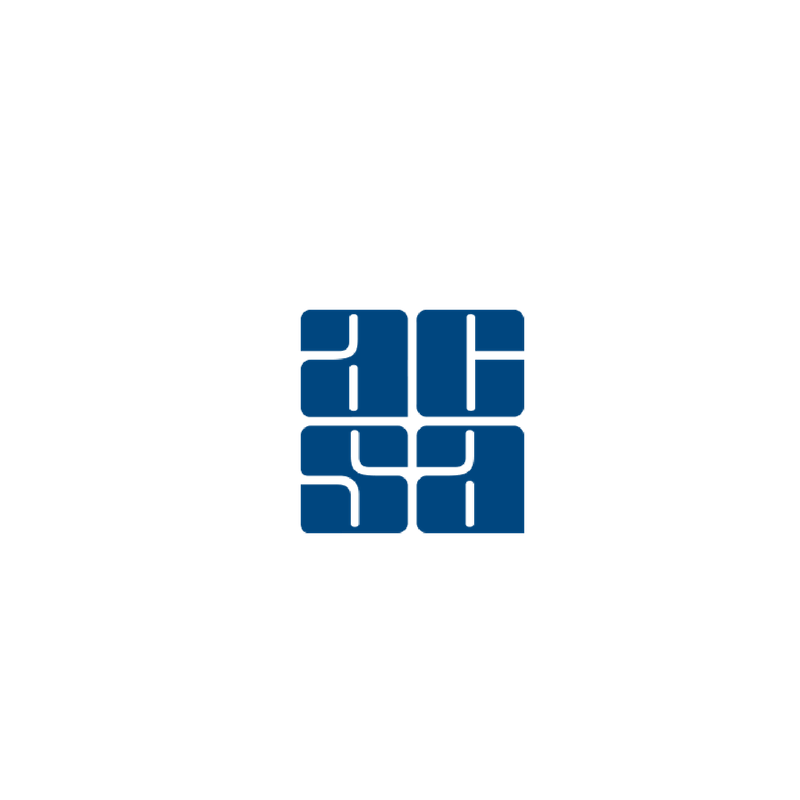 Your avatar is the little square picture where a lot of you have blurry logos or pictures. In the Google Doc I sent out were two large ACSA logos in different colors that you can use here. What this does is confirm for anyone looking for you that they have found the correct ACSA (there are several).
If you want to personalize by region, please use the header bar (the big picture area).
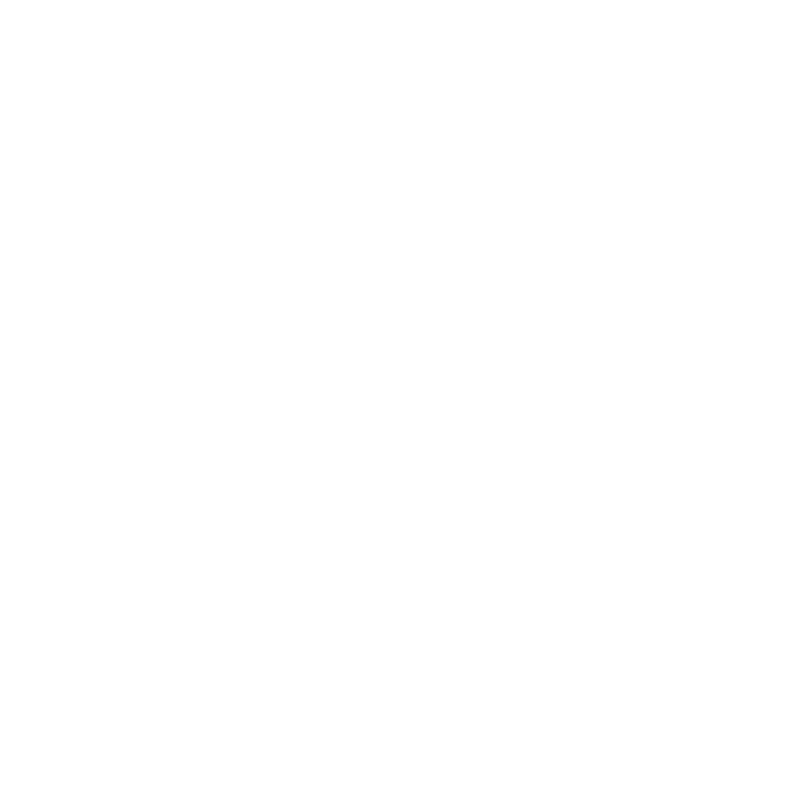 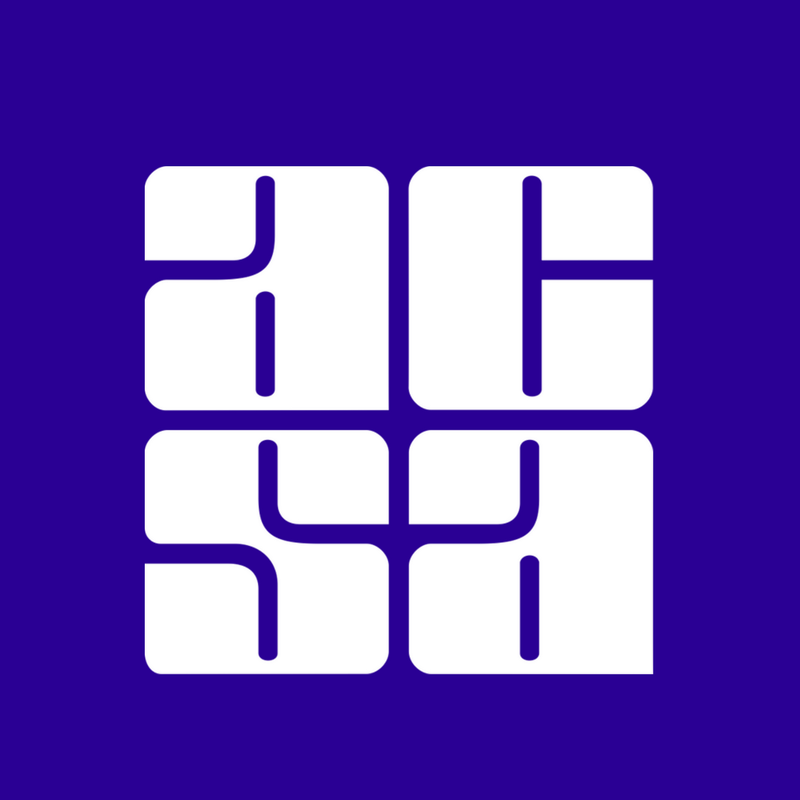 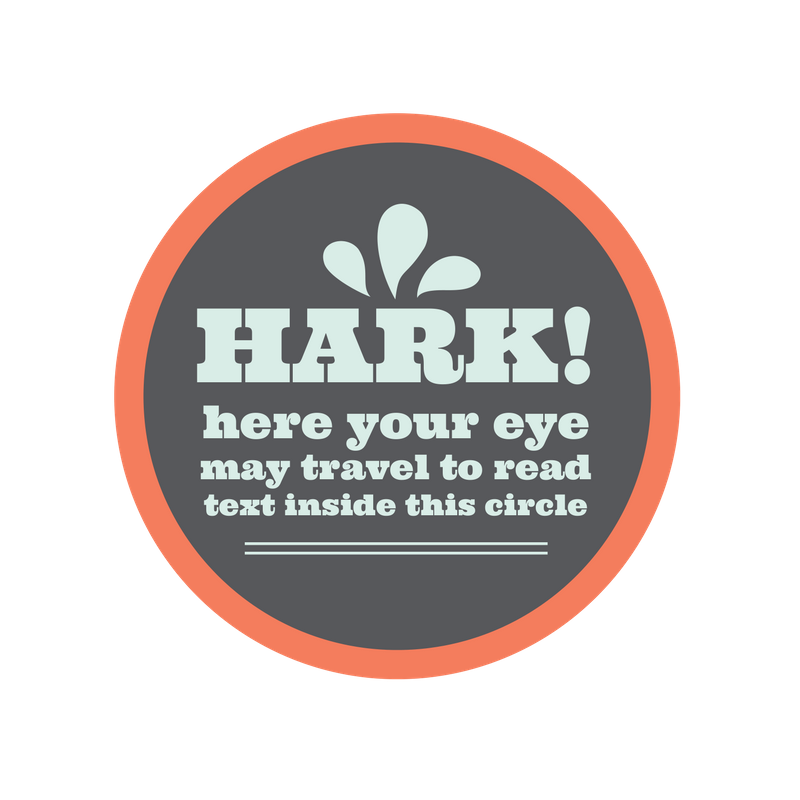 Tools to Get Attention
Website: Region websites are your hub. Each Region is able to have a web site through State ACSA. If you do not have one, you need to contact Emily Agpoon at eagpoon@acsa.org to get that set up. We can put up content you provide (flyers, photos) but an even a better way is to let us help you learn to do it on your own so you are never waiting on us to get your updates up. 
Newsletters and Flyers: More pictures and fewer words. Design Matters!
CANVA: www.canva.com
Header Bar
Event Invites
Twitter Chats
Flyers
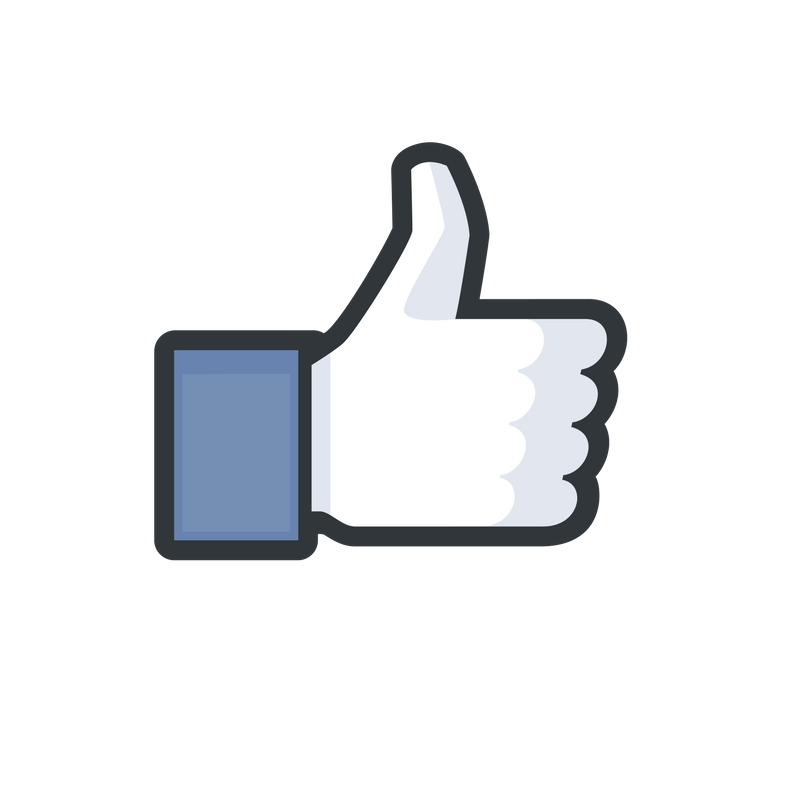 Building Followers
Assign one point person (keep a list of all logins and have a backup admin added)
Do not use a personal account to administrate from
Set an alarm – check in at least 2x a day
Preschedule posts for the week for Twitter and Facebook using tools like Tweetdeck or Hootsuite (demo)
Set up an IFTT (demo)
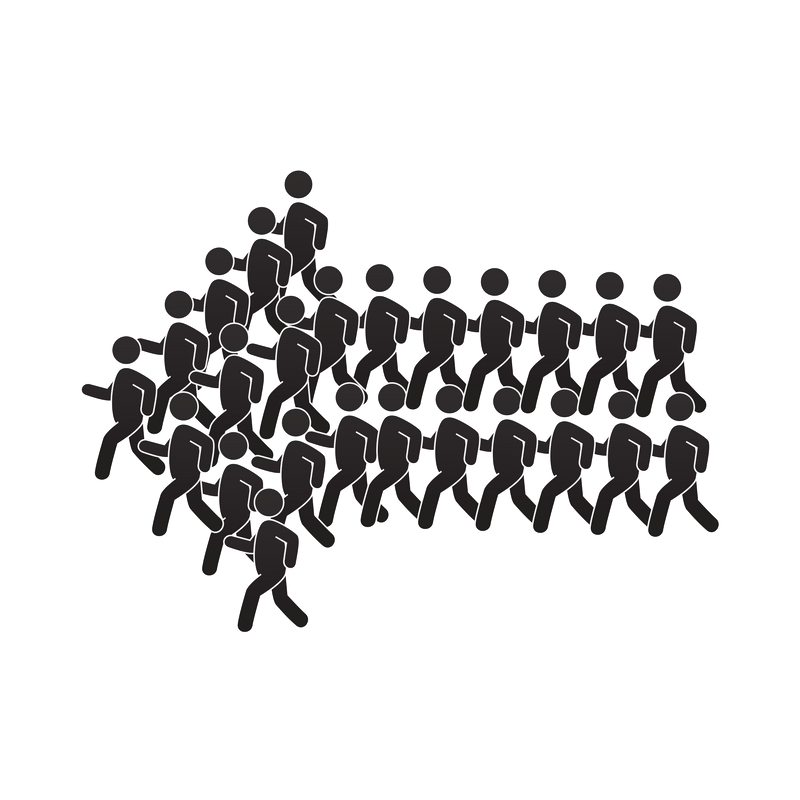 Finding an Audience
Many ACSA members are on LinkedIn, Facebook and Twitter. 
Join ACSA’s Facebook groups and like/follow ACSA’s accounts
Share ACSA resources
Use hashtags to find them and help them find you. 
Pair your GOALS to the platforms you spend the most time on. 
Facebook: events, marketing, updates, news, video (we have plenty for you to share from ACSA’s YouTube)
Twitter: conversations, discussion, political posts
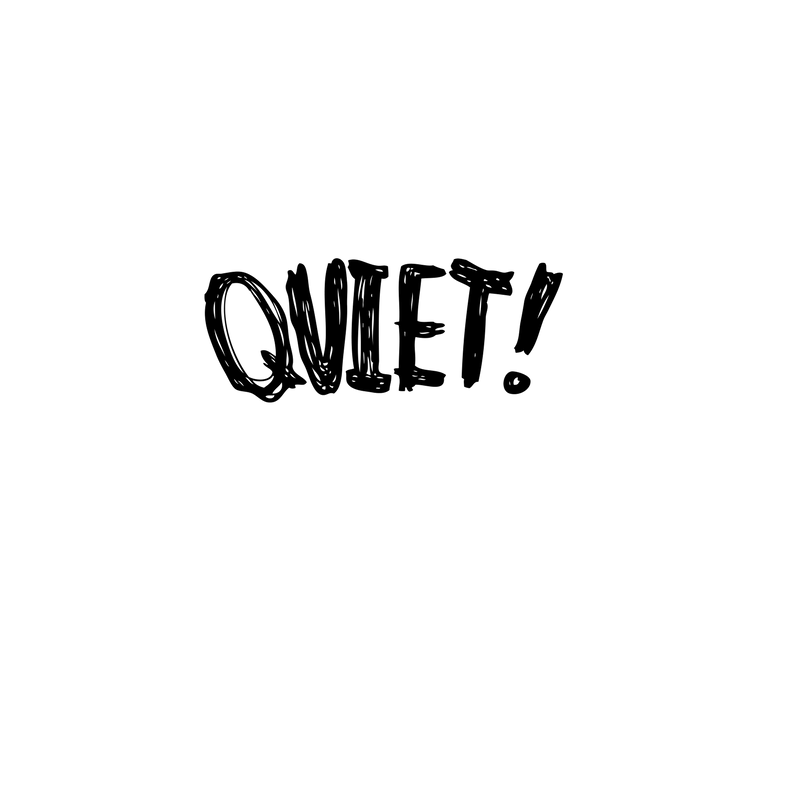 Blocking, Un-tag & Muting
In the “About” and “Bio” section on your accounts, be CLEAR about what you do and don’t allow on the page.
Warn people that those who do not follow the rules will be blocked or removed.
Un-tag on Facebook: 
Go to settings and find your activity log on the left side bottom of page
Click Photos in the left column
Click to check the box to the left of the posts you'd like to remove a tag from
Click Report/Remove Tags at the top of the page
Click Un-tag Photos to confirm
Removed tags will no longer appear on the post or photo, but the post or photo is still visible to the audience it's shared with.
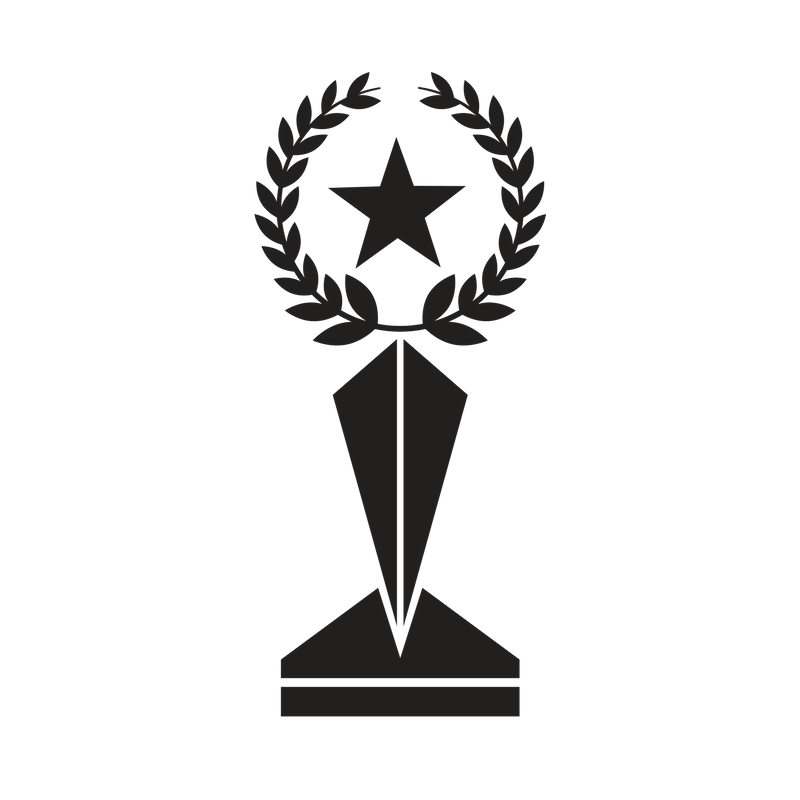 Best Practices for ACSA Region Social Media
Please do not set up ACSA accounts or any account with ACSA in the title without letting us know. Just shoot me a quick email on this-we like to keep all the ACSA accounts together.
If your region page does not follow ACSA please do so right away and tag us on promotional items that you want us to share. We are here to help but we can’t if we don’t know what’s happening.
Please make sure that your ACSA FB pages are Business Pages and not personal accounts. If you aren’t sure how to set that up I can help.
 Please do not post photos with alcohol at events.
Please make sure that you have a Twitter account and that it is clearly a professional ACSA account-not a personal one.
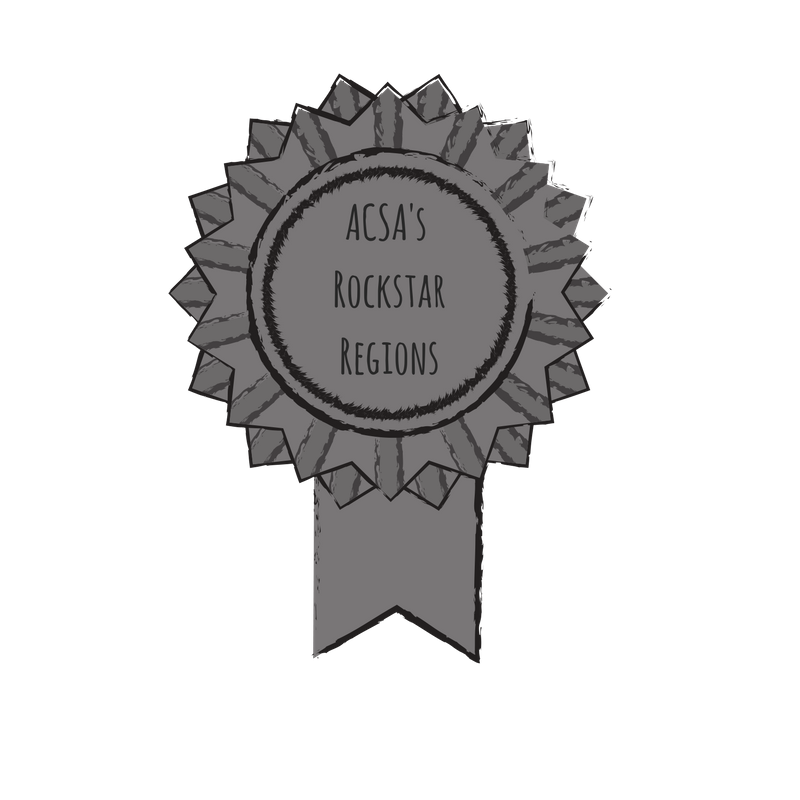 A few more…
Please make sure that your personal accounts are kept separate from ACSA accounts and once you are no longer a member or board officer etc. that you notate that in your accounts.
Fill out the BIO section of your ACSA pages with info about ACSA and where your region is located.
ALWAYS tag @ACSA_Info on Twitter and ACSA’s page on Facebook. Every time.
Please use the Hashtags we put out for events. Feel free to add your own but we try to keep track of what our members are saying and doing and to support them whenever possible and we can’t always see what you are up to if you don’t use the hashtag. For example, the hashtag for #acsasummit. Anyone who only typed #summit or #leadership or #acsasummit2018 we missed their post.
Help Is Available:
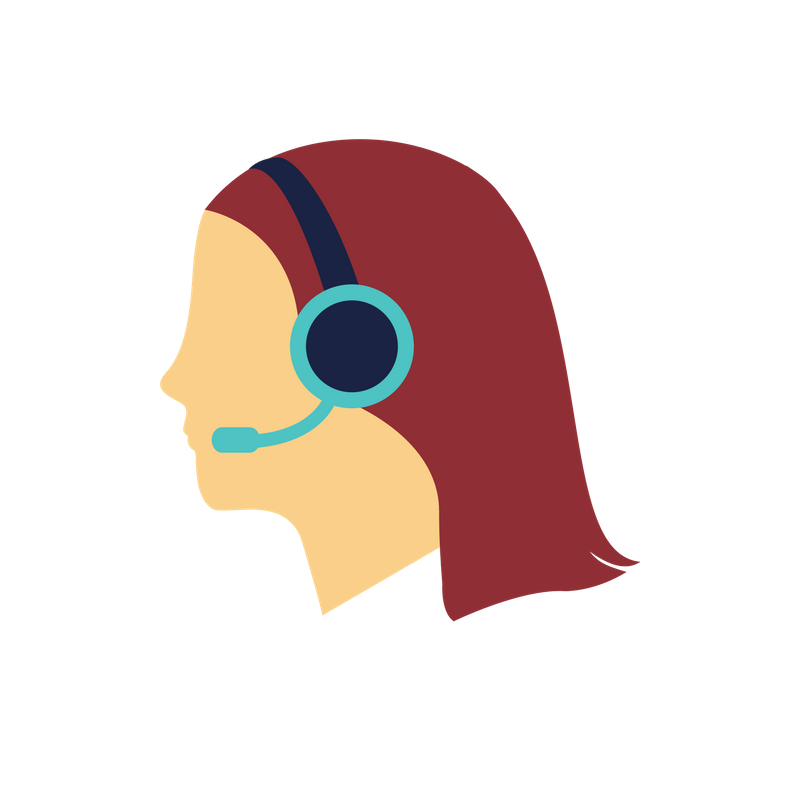 Something thing I have put together is a social media toolkit on ACSA’s website at www.acsa.org/socialmedia that has legal guidance, sharable tips and tricks, articles on social media, links to How-Tos and links to all of ACSA’s many social media accounts. 
We also have a Facebook group for members only that we would love to have you all participate in. It’s restricted to members and meant to be a place where you can all chat digitally in between events where you might be able to talk in person.
I’m here if you need me: dtotten@acsa.org
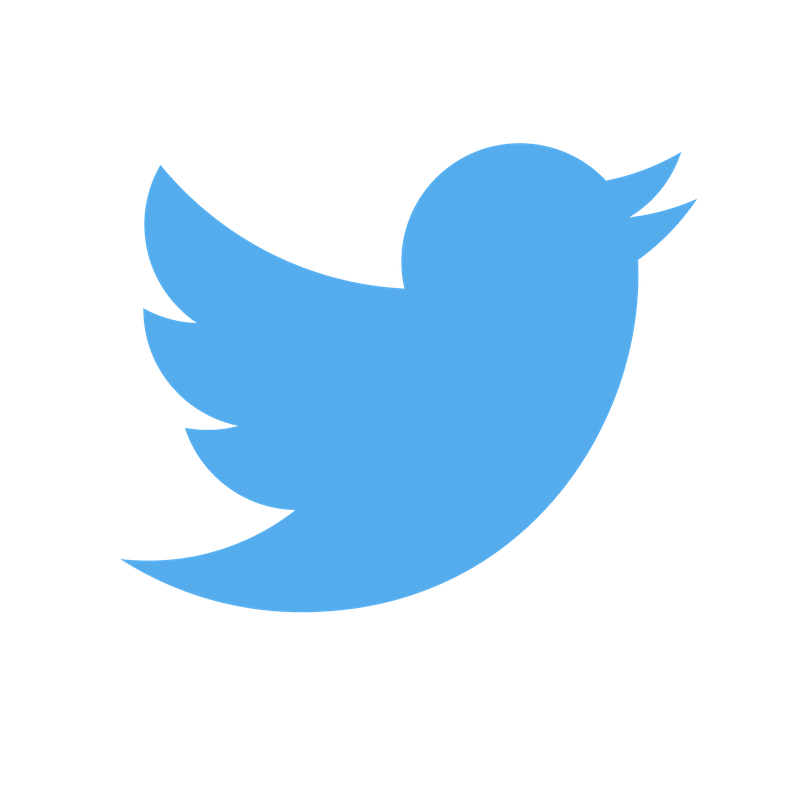 Join our Twitter Chats (or guest host one!)
One chat is #LadiesWhoLead on women in leadership roles hosted by Margarita Cuizon. This is the last Tuesday of every month though we are looking for additional hostesses so we can do it more often. Let me know if you are interested-you don’t need any experience and I can walk you through it. 
We have a chat for NASS focused on Social Justice and Superintendents at #SJsupts 
We also have an #EdEquity chat for all administrators that is partnering with Generation Ready. 
If you want to host please let me know.
Twitter: 
@ACSA_Info
@ACSA_GR
@ACSA_PAC

Instagram:
@ACSA_Info

Pinterest:
www.pinterest.com/acsainspiration

YouTube:
www.youtube.com/acsaorg

Facebook:
www.facebook.com/acsafans